Decide whether the statements are true or false.

EXTENSION: Correct the 
False ones.
The mass of the atom is found in the nucleus
Electrons have almost no mass.
The number of protons are equal to the number of electrons
JJ Thomson developed the plum pudding model of the atom
Protons are negatively charged
Electrons and neutrons are found in the nucleus
Niels Bohr discovered neutrons
Neutrons and protons have a mass of 1.
The number of neutrons is equal to the mass number + the atomic number
Ernst Rutherford proved the plum model was correct.
Chadwick discovered that electrons exist on electron shells
Electrons are positively charged
Protons are found on the electron shells
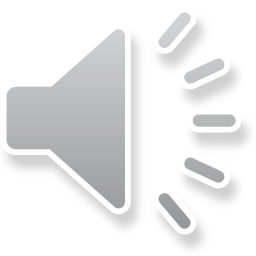 Decide whether the statements are true or false.

EXTENSION: Correct the 
False ones.
The mass of the atom is found in the nucleus
Electrons have almost no mass.
The number of protons are equal to the number of electrons
JJ Thomson developed the plum pudding model of the atom
Protons are negatively charged
Electrons and neutrons are found in the nucleus
Niels Bohr discovered neutrons
Neutrons and protons have a mass of 1.
The number of neutrons is equal to the mass number + the atomic number
Ernst Rutherford proved the plum model was correct.
Chadwick discovered that electrons exist on electron shells
Electrons are positively charged
Protons are found on the electron shells
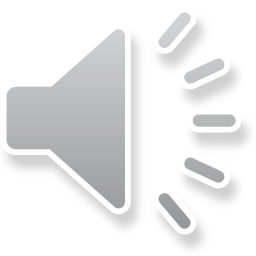 Overview 								  Atomic structure
Atoms and nuclear radiation
Radioactive decay and nuclear radiation
Nuclear equations
Half lives and random nature of decay
Radioactive contamination
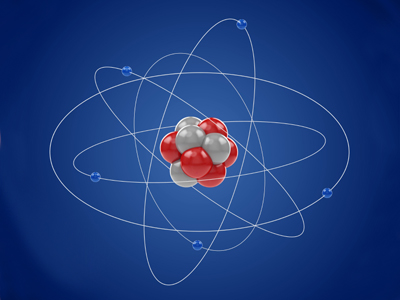 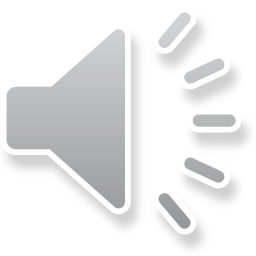 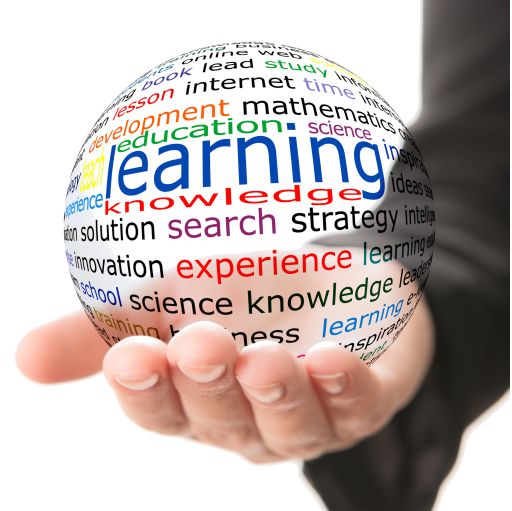 LearnIT!
KnowIT!
Atoms and nuclear radiation 

Radioactive decay and nuclear radiation
Nuclear equations
Half life and the random nature of radioactive decay
Radioactive contamination
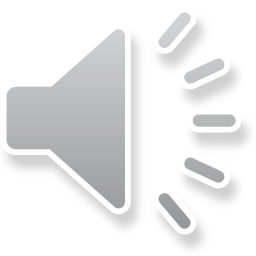 Radioactive decay and nuclear radiation
The nuclei of some atoms are unstable.
To become more stable these nuclei give out radiation.
This process is called radioactive decay.
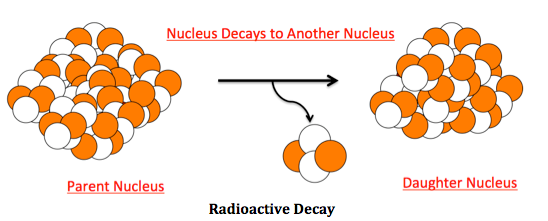 Stable atom
Unstable atom
Radioactive decay
Activity = rate at which a source of unstable nuclei decays, measured in becquerels (Bq).
Count-rate = number of decays recorded each second by a detector (e.g. Geiger-Muller tube)
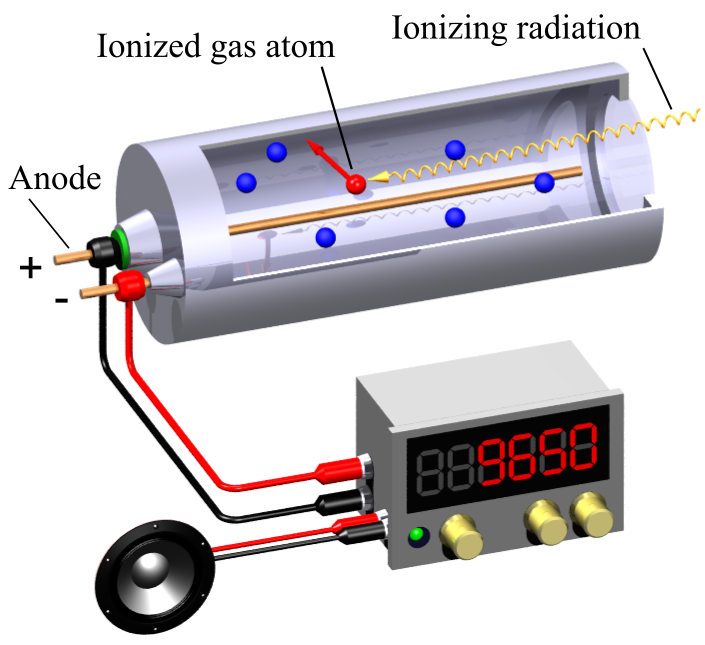 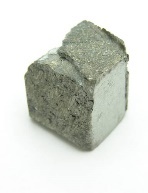 Radioactive rock
Different radioactive isotopes decay at different rates and emit different types of radiation.
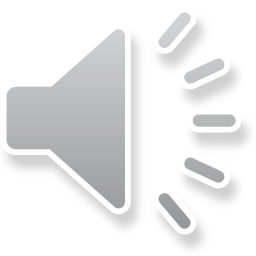 Radioactive decay and nuclear radiation
There are three types of radioactive decay, alpha, beta and gamma. All come from the nucleus of the atom. In the examples below, only the nucleus is shown.
Alpha (symbol α or      ) consist of 2 protons and 2 neutrons emitted from the nucleus. They have a positive charge as they contain 2 (+) protons.
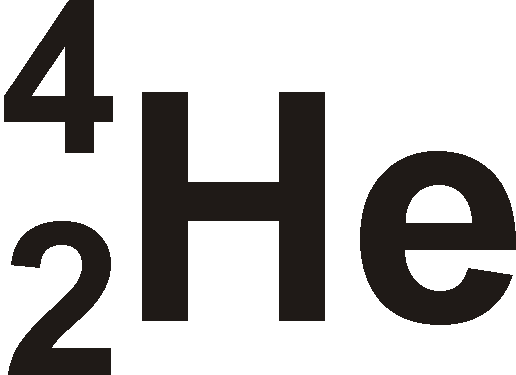 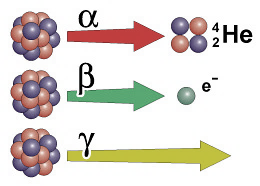 Beta (symbol β or       ) consist of an electron emitted from the nucleus. This results from a neutron splitting into a proton and an electron. Beta particles are negatively charged.
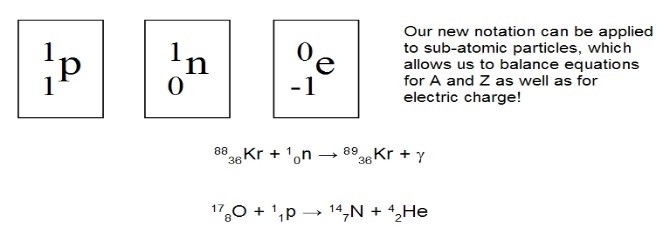 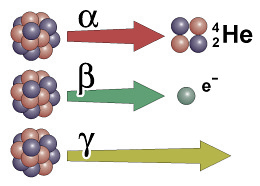 Gamma rays (symbol γ) are electromagnetic radiation emitted from the nucleus. Gamma radiation has no mass and no electrical charge.
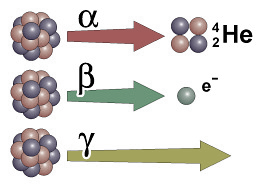 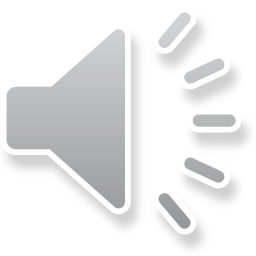 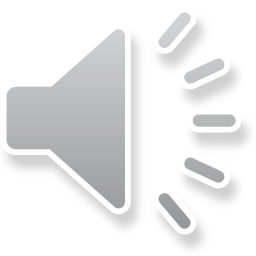 [Speaker Notes: https://youtu.be/V-UtgheMNNU]
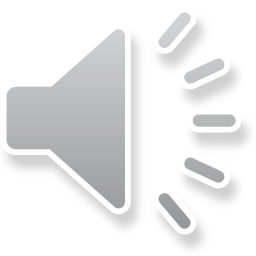 [Speaker Notes: https://youtu.be/_xAC-ebPbfI]
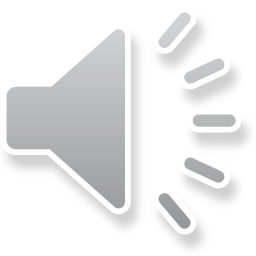 [Speaker Notes: https://youtu.be/L7NMOVJtmhk]
Radioactive decay and nuclear radiation
Properties of alpha, beta and gamma radiation.
Alpha, beta and gamma radiation can penetrate different materials due to their differing nature.
Alpha – easily stopped by a few 
               sheets of paper.
Beta – penetrates paper but stopped 
            by a thin sheet of aluminium.
Gamma – only stopped by thick lead    
             or several metres of concrete.
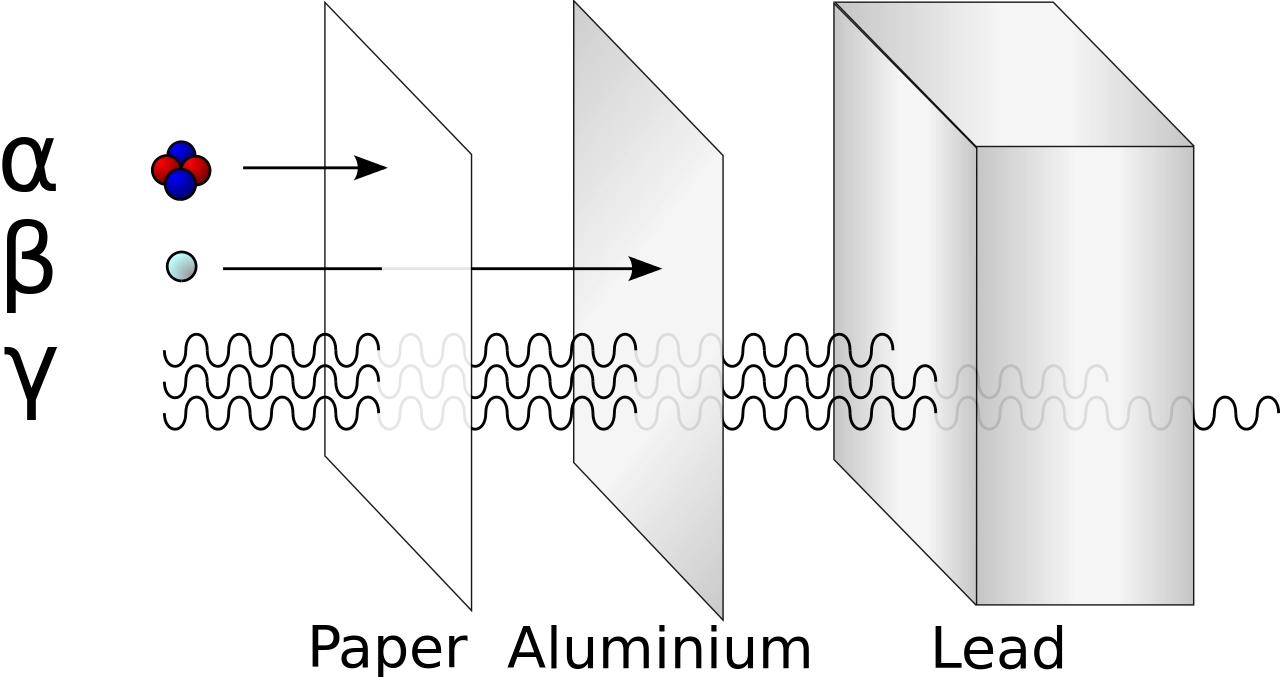 All three types of radiation cause ionisation of other atoms. If these atoms are in living cells it can cause damage which could lead to cancer.
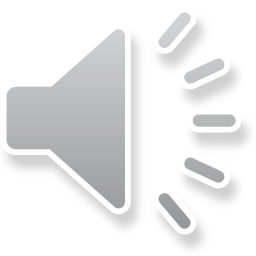 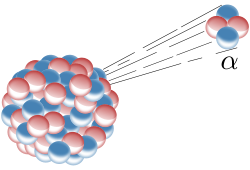 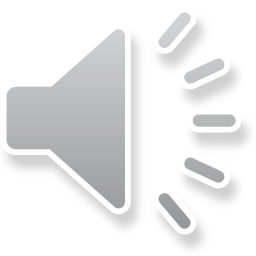 Alpha Radiation - α
An alpha particle consists of 2 protons and 2 neutrons.
An alpha particles relative mass is 4 and relative charge is +2
α
4
2
By how much does relative mass number of the atom change?
Reduces by 4
Does anything else change?
Atomic number reduces by 2
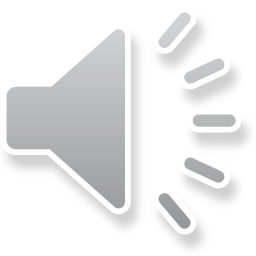 What happens during alpha decay?
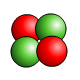 An alpha particle consists of two protons and two neutrons. It is the same as a helium nucleus.
When an atom’s nucleus decays and releases an alpha particle, it loses two protons and two neutrons.
mass number decreases by 4
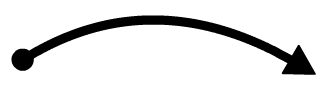 M - 4
4
M
α
X
Y
+
2
A - 2
A
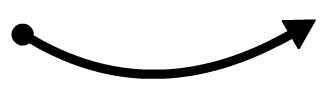 atomic number 
decreases by 2
The number of protons has changed, so the decayed atom has changed into a new element.
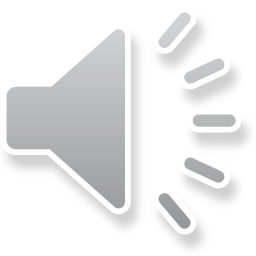 [Speaker Notes: Walk through the nuclear decay equation carefully.
Highlight A is Mass, Z is Atomic

Have students not clearly the forumla]
Example
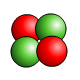 mass number decreases by 4
M - 4
4
M
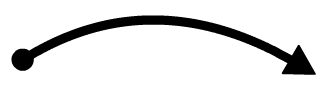 α
X
Y
+
4
238
234
α
U
Th
+
2
A - 2
A
2
92
90
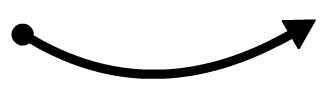 atomic number 
decreases by 2
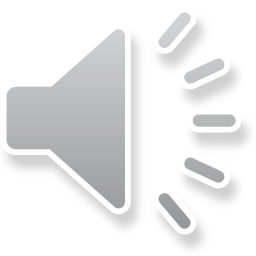 [Speaker Notes: Walk through the nuclear decay equation carefully.
Highlight A is Mass, Z is Atomic]
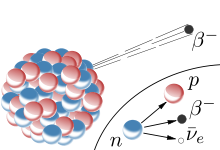 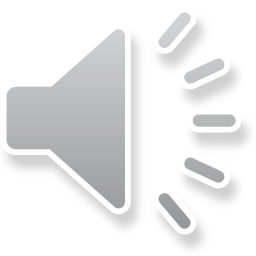 Beta Radiation - β
A beta particle consists of an electron emitted when a neutron in the nucleus turns into a proton.
A Beta particles relative mass is effectively 0 and relative charge is -1
β
0
-1
By how much does relative mass number of the atom change?
Stays the same
Does anything else change?
Atomic number increase by 1
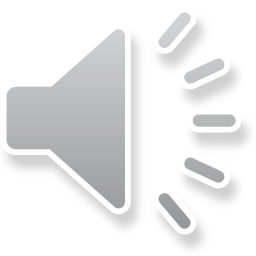 What happens during beta decay?
An beta particle consists of a high energy electron, which is emitted by the nucleus of the decaying atom.
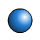 When an atom’s nucleus decays and releases a beta particle, a neutron turns into a proton, which stays in the nucleus, and a high energy electron, which is emitted.
0
M
M
mass number stays the same
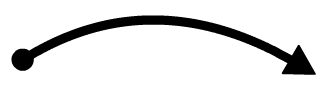 β
X
Y
+
-1
A
A+1
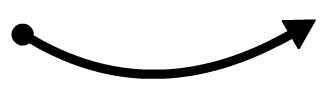 atomic number 
Increases by 1
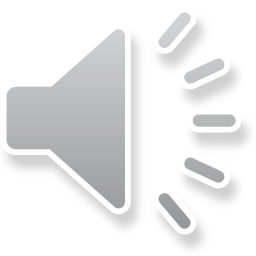 The number of protons has changed, so the decayed atom has changed into a new element.
[Speaker Notes: Walk through the nuclear decay equation carefully.
Highlight A is Mass, Z is Atomic

Hammer home the proton changing into a neutron]
Example
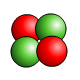 mass number remains the same
A
0
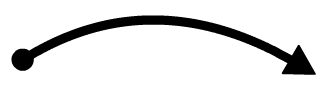 A
β
X
Y
+
14
14
0
C
N
+
β
6
7
-1
Z + 1
Z
1
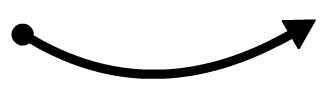 atomic number 
increases by 1
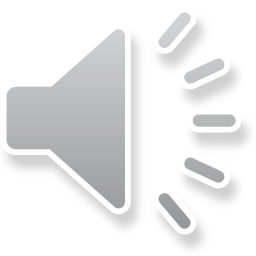 [Speaker Notes: Walk through the nuclear decay equation carefully.
Highlight A is Mass, Z is Atomic]
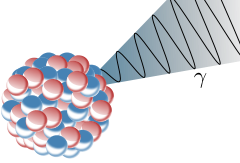 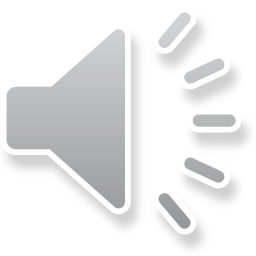 [Speaker Notes: Talk about gamma being a wave so is emitted as a result of an atom decaying but still not being stable. The gamma wave release is a release of excess energy the particle has.
Gamma usually happens at the same time as alpha or beta]
Gamma Radiation - γ
Gamma radiation is a high energy, high frequency wave.
Gamma radiation has no mass and no charge as it is wave.
By how much does relative mass number of the atom change?
No change
Does anything else change?
No change
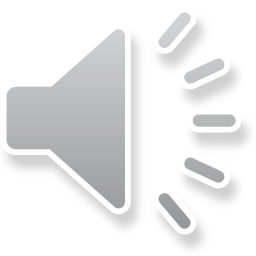 Nuclear equations
Nuclear equations show the changes to an atom when it emits radiation.
Nucleus loses 2 protons and 2 neutrons.
Atomic number will reduce by 2 and atomic mass by 4.
Alpha emission
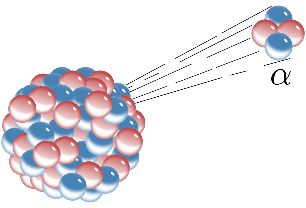 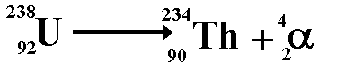 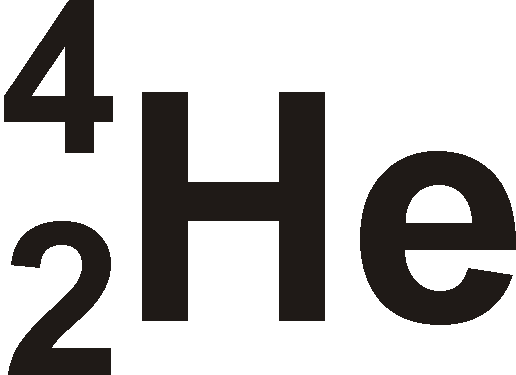 Nucleus loses an electron which is produced when a neutron turns into a proton. So mass stays the same but atomic number of the product increases by one.
Beta emission
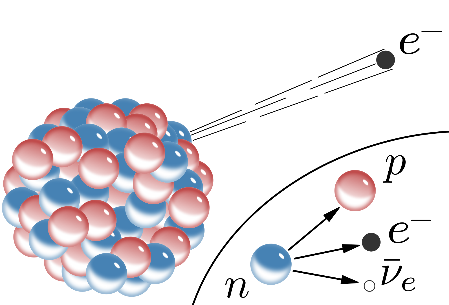 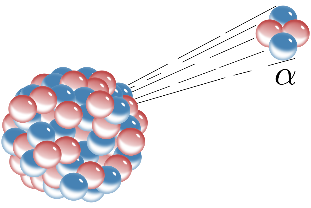 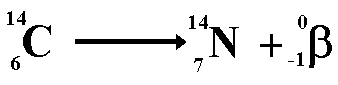 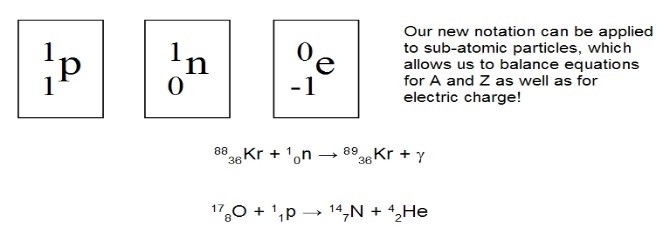 Gamma emission
No particles are emitted so there is no change to the nucleus. Atomic mass and atomic number stay the same.
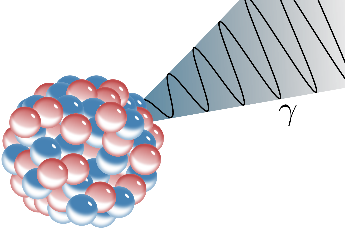 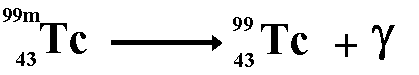 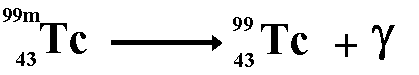 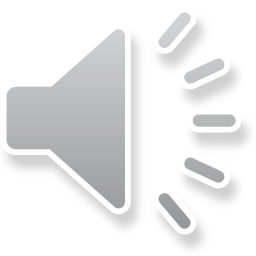 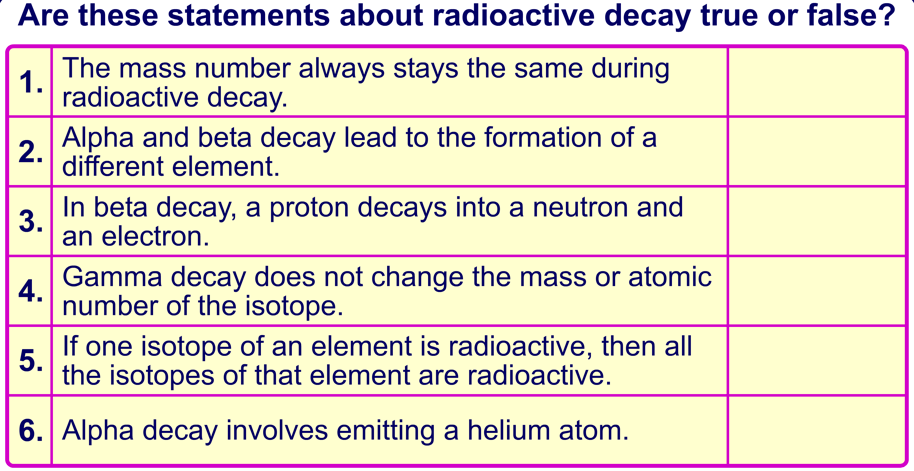 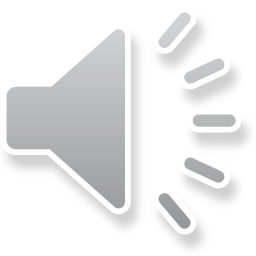 [Speaker Notes: The last is false because it is a helium nucleus.]
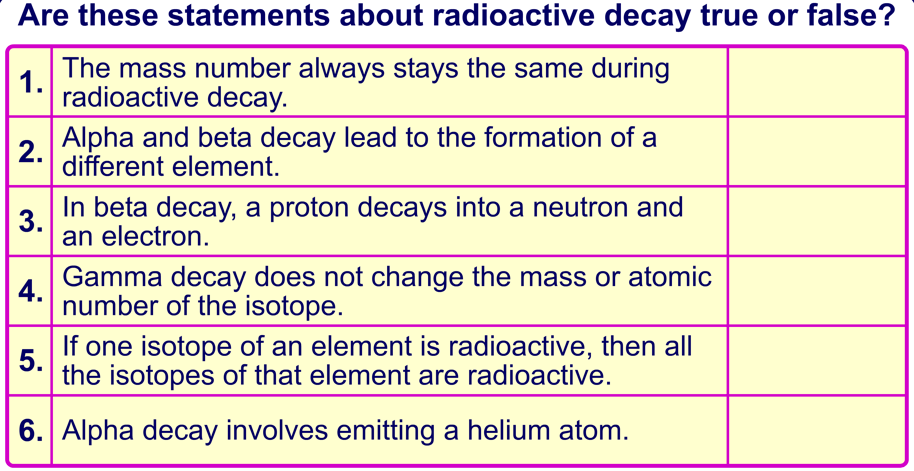 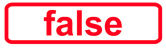 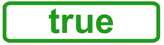 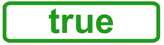 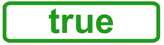 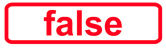 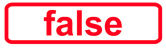 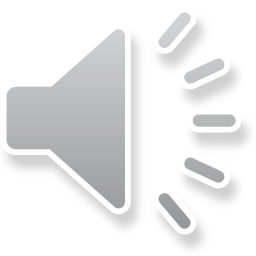 [Speaker Notes: The last is false because it is a helium nucleus.]
Half life and the random nature of radioactive decay
Radioactive decay is a random process so the likelihood of a decay taking place is a probability problem. For this reason, the half-life of an isotope is given rather than saying how long it will take to fully decay.
The half-life of a radioactive isotope is the time it takes for the number of nuclei of the isotope in the sample to halve, or the time it takes for the count rate from a sample containing the isotope to fall to half its initial level.
The net decline of the isotope is the fraction remaining after a number of half lives.
E.g. 100       50        25
After 2 half lives net decline is 75/100 = 3/4
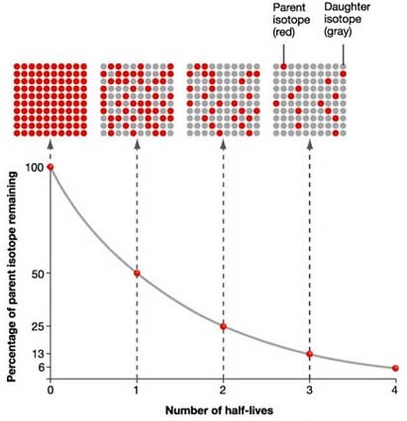 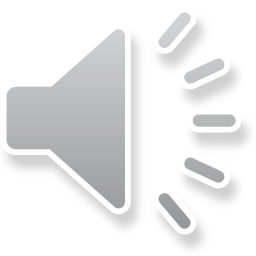 Half life and the random nature of radioactive decay
Calculating the half life of a radioactive isotope.
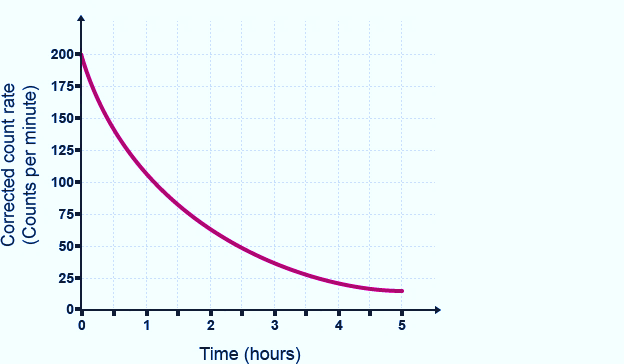 If you know the start and finish count rate and the time taken, you can calculate the half life.
Example:
The count rate of an isotope is 1008 Bq.
This falls to a count rate of 126 over a period of 21 days.



               1	                 2                 3
3 half lives for count rate to fall to 126.

These 3 half lives took 21 days so each half life took 7 days.

Half life if this isotope = 7 days
1











200 counts / min at the  beginning.
100 counts/min occurred after 1.2 hours.
50 counts/min occurred after 2.4 hours.
It always takes 1.2 hours for the count rate to halve.
Half life of Fermium - 252 = 1.2 hours.
Radioactive sample of Fermium - 252
1008
504
126
252
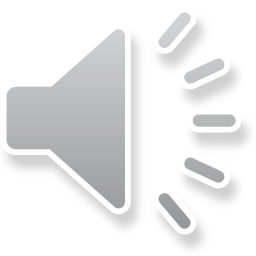 Radioactive contamination
Radioactive substances can be hazardous by contamination or irradiation.
Irradiation is when an object or person is exposed to 
radiation. Protection from irradiation means stopping the radiation from reaching you.






Medical dressings are often irradiated but present no danger to the user.
Contamination is when a radioactive source is in contact with an object or person, rather than the emissions are present.







The object remains radioactive until the contamination is removed or decays naturally.
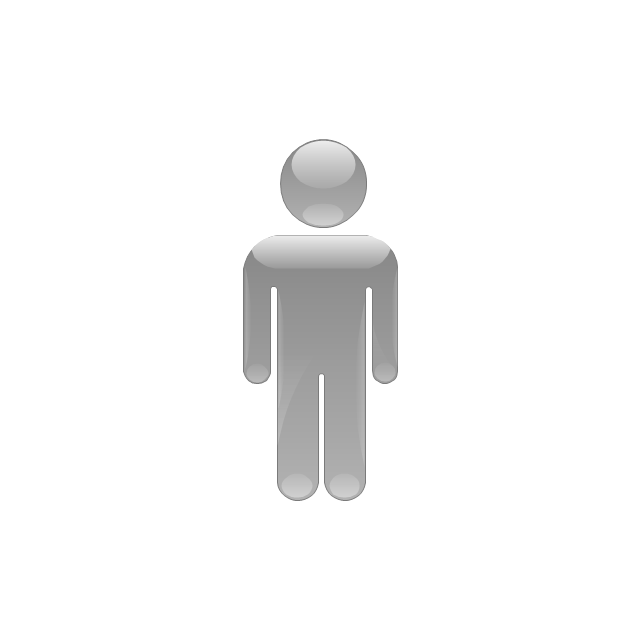 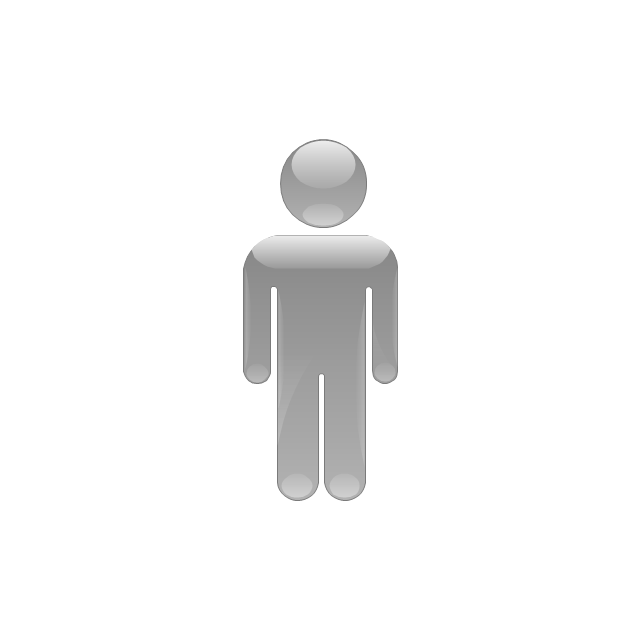 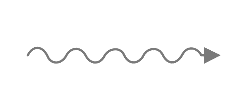 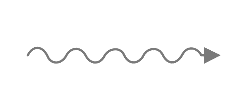 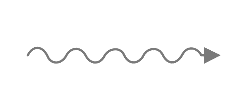 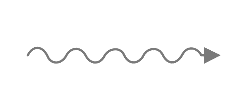 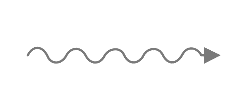 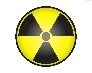 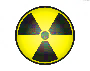 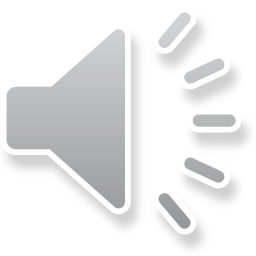 Background radiation
Background radiation is the constant , low level radiation in the environment.
This can be natural radiation from rocks, building materials, cosmic rays etc.
Radioactive pollution from nuclear testing, nuclear power and industrial/medical waste also contributes to background radiation.
Sources of radioactive exposure and  contamination.
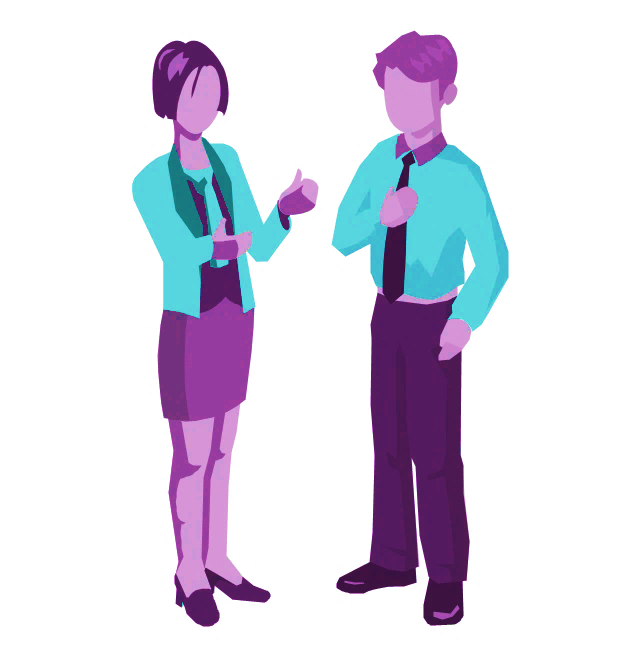 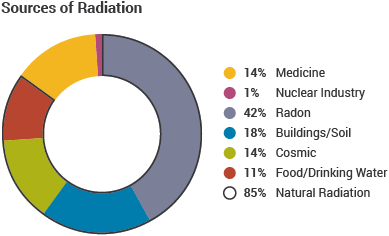 Radiation dose is measured in:
sieverts (Sv)

1 Sv = 1000 millisieverts
Everyone receives background radiation but people who work or live in locations with high levels of radiation receive additional doses of radiation.
Some nuclear workers, medical staff, military and industrial workers may have higher doses due to working with radioactive sources.
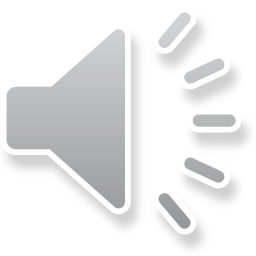 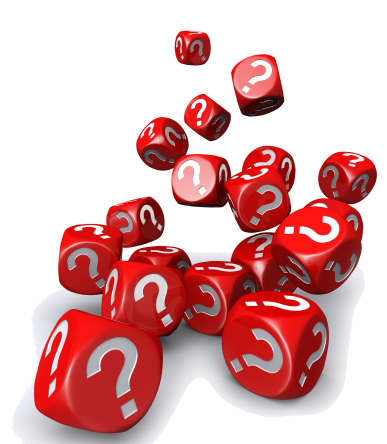 QuestionIT!

Atoms and nuclear radiation 

Radioactive decay and nuclear radiation
Nuclear equations
Half life and the random nature of radioactive decay
Radioactive contamination
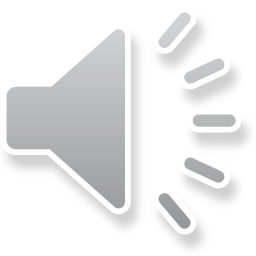 Atoms and nuclear radiation – QuestionIT
Which part of an atom is involved with radioactive decay?
        
Explain the meaning of the term activity, as applied to
       radioactive materials and state the units of activity.
         
3.    What is meant by the term “count rate”?
         
Copy and complete the table to show the nature of alpha, beta
       and gamma radiations.
Atoms and nuclear radiation – QuestionIT
A piece of radioactive rock shows a reading of 350 counts/min. When covered in aluminium foil, this drops down to 4 counts/min. Explain which type of radiation this rock is emitting.

Radioactive emissions are often described as ionising radiations. What does this mean?

Smoke detectors use americium-241 which is an alpha emitter. Explain why an alpha source is used in these detectors.

Why is an alpha particle often described as a helium nuclei?

Complete the nuclear equation for the beta decay of carbon.
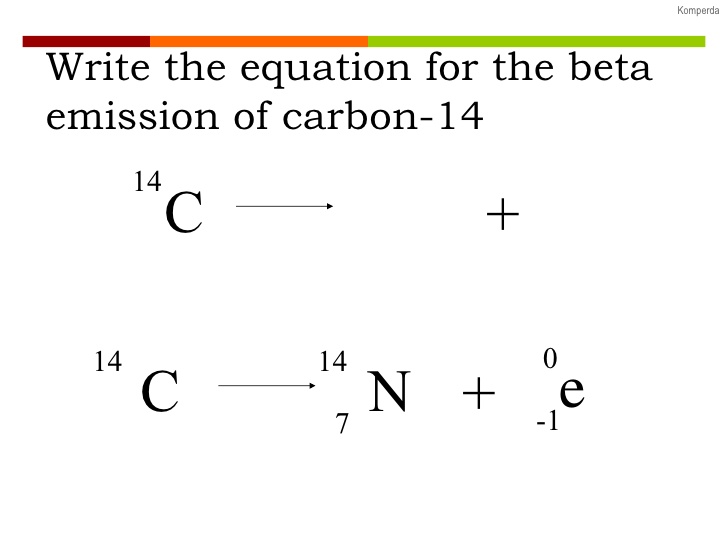 Atoms and nuclear radiation – QuestionIT
Uranium-235 undergoes an alpha decay to produce thorium-231. (atomic number of uranium is 92). Complete the nuclear equation for this process. 

When iodine 131 decays, there is no mass change in the nucleus and no new products formed. What type of radioactive emission is this?  

Explain what is meant by the term “half life”.

A radioactive sample reduces its count rate from 240 counts/min to 30 counts/min over a period of 60 hours what is its half life?
Atoms and nuclear radiation – QuestionIT
Use the decay curve below to work out the half-life of the isotope.








Calculate the net decline of the above isotope expressed as a ratio, during radioactive emission after 3 half-lives.
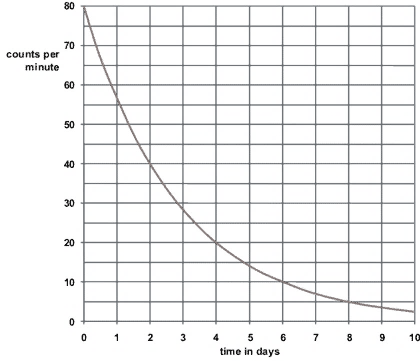 Atoms and nuclear radiation – QuestionIT
16. Explain the difference between radioactive irradiation and
       radioactive contamination. 
       


17. Copy and complete the table below to suggest one way of
       preventing exposure to irradiation and contamination by
       radioactive materials.
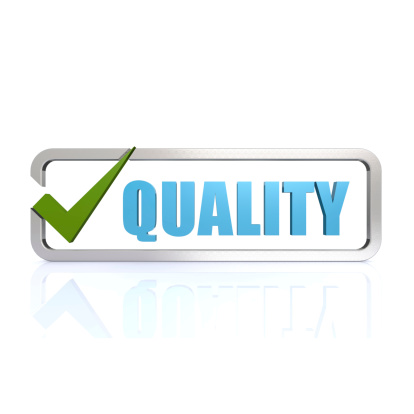 AnswerIT!


Atoms and nuclear radiation 

Radioactive decay and nuclear radiation
Nuclear equations
Half life and the random nature of radioactive decay
Radioactive contamination
Atoms and nuclear radiation – AnswerIT
Which part of am atom is involved with radioactive decay?
       The nucleus only.
Explain the meaning of the term activity as applied to
       radioactive materials and state the units of activity.
        The rate at which a source of unstable nuclei decays. Units Bq. 
3.    What is meant by the term “count rate”?
        The number of radioactive decays recorded in a given time.
Copy and complete the table to show the nature of alpha, beta
       and gamma radiations.
Atoms and nuclear radiation – AnswerIT
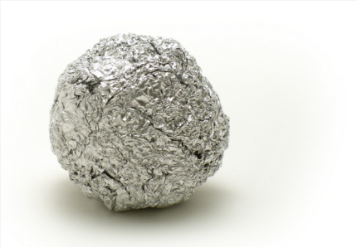 5.    A piece of radioactive rock shows a reading of 350 counts/min. 
       When covered in aluminium foil, this drops down to 4 counts/min.
       Explain which type of radiation this rock is emitting.
        Could be alpha or beta as both would be stopped by the foil and 
        gamma would not be stopped by the foil.
6.     Radioactive emissions are often described as ionising radiations. What does 	this mean?
        The emissions knock off electrons from atoms which then become ions.	
7.    Smoke detectors use americium-241 which is an alpha emitter. Explain why an
       alpha source is used in these detectors.
        Alpha particles are easily stopped by smoke.
              They do not travel far in air so are safe for the user.	
8.    Why is an alpha particle often described as a helium nuclei?
        It contains 2 protons and 2 neutrons, the same as the nucleus of a helium 	atom.
9.    Complete the nuclear equation for the beta decay of Carbon.
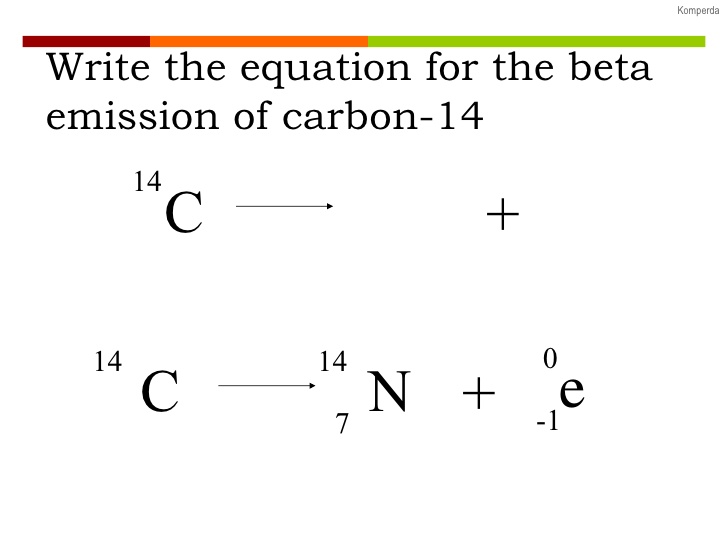 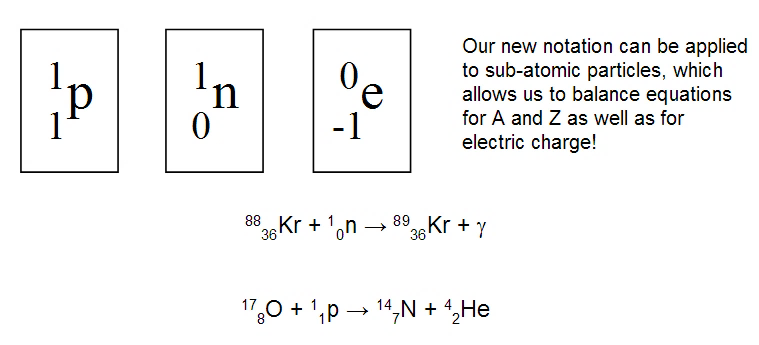 6
Atoms and nuclear radiation – AnswerIT
10.



              
11. When iodine 131 decays, there is no mass change in the
       nucleus and no new products formed. What type of radioactive
       emission is this?  
       Gamma emission  
12. Explain what is meant by the term “half life”.
       The time it takes a radioactive sample to lose half its
        radioactivity (as measured by count rate).
13. A radioactive sample reduces its count rate from 240 counts/min to 30 counts/min over a period of 60 hours what is its half life?
		        1                   2                        3
Three half lives in 60 hours = 20 hour half life
Uranium-235 undergoes an alpha decay to produce thorium-231. (atomic number of Uranium is 92). Complete the nuclear equation for this process.
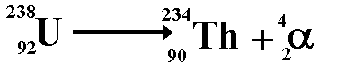 240
120
60
30
Atoms and nuclear radiation – QuestionIT
Use the decay curve below to work out the half-life of the isotope.







(Physics only) Calculate the net decline of the above isotope expressed as a ratio, during radioactive emission after 3 half-lives.
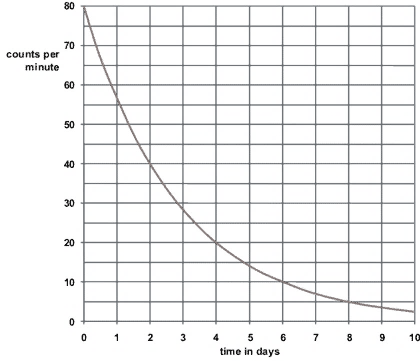 80 = 0 day; 40 = 2 days. Difference = 2 days. Half-life = 2 days
Counts/ min reduce from 80 to 10 in 3 half-lives.
Decline is 70/80 or 7/8ths
Atoms and nuclear radiation – AnswerIT
16. Explain the difference between radioactive irradiation and
       radioactive contamination. 
       Irradiation is exposure to emissions from radioactive materials
       that are not in contact with an object. Contamination is when
       radioactive materials are in contact with the object.
17. Copy and complete the table below to suggest one way of
       preventing exposure to irradiation and contamination by
       radioactive materials.